Preeclampsia / Eclampsia
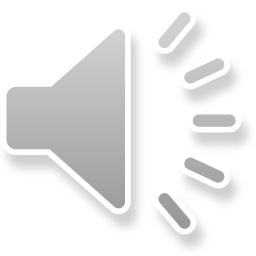 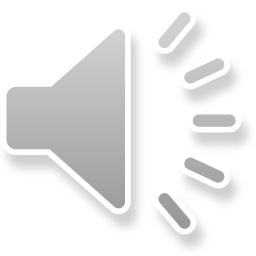 The most common causes of Preeclampsia/Eclampsia
Hypertension:
The most common medical complication during pregnancy, 
leading cause of maternal death worldwide, 
affects 5-10% of pregnancies
Preeclampsia higher in…
Extremes of maternal age (young, old)
Blacks
Twins
Large placental mass
Preeclampsia definition:
An increase in BP >140/90 past 20 weeks’ gestation accompanied by proteinurea
Untreated is progressive disease
Preeclampsia length of time:
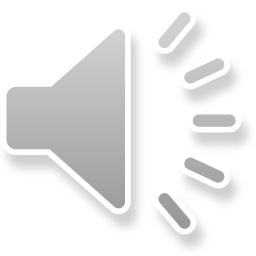 Most often last 10 weeks of pregnancy
During labor
First 48 hours
Categories of preeclampsia:
Mild to severe
Eclampsia
The development of seizures or coma in preeclamptic women.
Affects approximately 19% of preeclamptic patients
Maternal complications of preeclampsia:
Decreased perfusion to organs
Systemic vasospasms
Vascular damage
Coag abnormalities
HELLP syndrome:
Hemolysis
Elevated liver enzymes
Low platelet count
Maternal risks:
Renal failure
Abruptio placentae
DIC (dissemination intravascular coagulation)
Ruptured Liver
Pulmonary edema/ embolism
Cerebral edema/ hemorrhage
Fetal risks:
SGA
Fetal hypoxia
Prematurity
Over-sedation at birth due to Mag given to mom
Mild preeclampsia:
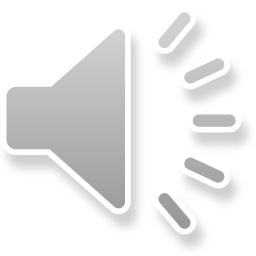 BP > 140/90 on 2 occasions 6 hours apart
Proteinurea 1-2+ dipstick
May or may not see edema
May see excessive weight gain > 1.1 lb. / week in 3rd trimester
Normal reflexes
Severe preeclampsia:
BP > 160/110 on 2 occasions 6 hours apart
Proteinurea 3-4+ on dipstick
May see weight gain >2 lb. / week
Edema, if present, worsens
Increased Hct, Elevated liver enzymes
Severe preeclampsia Cont.:
Decreased platelets
Cerebral symptoms
Hyperreflexia of DTRs
Oliguria
Pulmonary edema with cyanosis
IUGR
Epigastric pain (WATCH FOR SEIZURES!)
Eclampsia manifestations:
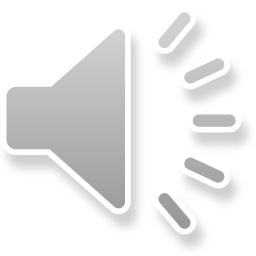 Onset of seizures (grand mal)
May elapse into a coma
Antepartal management:
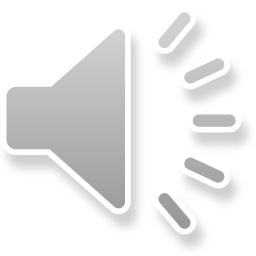 Only known cure is birth
Mild –can be hospitalized, can remain home
Severe- birth may be induced (even premature)
Eclampsia- immediate treatment often in an ICU
Fetal record movement:
Filled out by mother
Decreased movement may indicate fetal compromise
Nonstress test (NST):
Mother indicates fetal movement while hooked to an EMF
Reactive result is healthy (2 accels > 15 bpm for > 15 secs)
Biophysical profile (BPP)
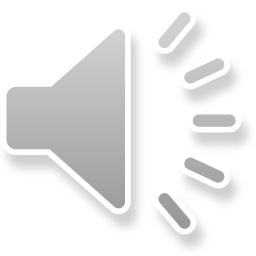 NST plus ultrasound- looks at 5 variables
Score of 8-10 desired
Less could indicate fetal compromise
Amniocentesis:
Aspiration of AF in third trimester
Determines fetal lung maturity
Ultrasound:
Sound waves produce image
Documents serial fetal growth
Meds given commonly that lower BP:
Mag sulfate (antiseizure also)
Hydralazine hydrochloride
Labetalol hydrochloride
Nifedipine
Sodium Nitroprusside (*rapid)
Med commonly given as diuretic:
Furosemide
Intrapartal management:
Labor induction
Possible C-section
Mag sulfate drug of choice
Pain management
Left side lying position
Peds/ NICU present at birth
Postpartum management:
Improvement rapid
Seizure precautions continued for 48 hours
Mag sulfate infused for 24 hours
May continue antihypertensive meds
Monitor for worsening of symptoms
Thank You
Presented by Safety / Compliance
Jackson-Hinds Comprehensive Health Center 
2023